SEED PROPAGATION
FROM SEED SELECTION TO STARTS





Master Gardener, Stephanie Means
Today’s Presentation
Selecting and Storing Seeds
a) seed preservation through fermentation
Germination :  
a) environmental conditions necessary
b)scarification
c) permigating seeds (sprouting) before planting
Environmental factors:
water, oxygen, light and temp
Selecting Planting Median and Containers:
a) sowing seeds 
b) transplanting
c) hardening off
GERMINATION BEGINSWITH SATISFACTORY CONDITIONS INSIDE
A seed must have a mature embryo containing:
An endosperm, sufficient hormones and auxin.
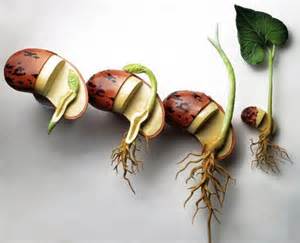 PLANT HORMONES
Auxins
Gibberellins
Cytokins
Ethylene
Stomata
Stomata
Abscisic  Acid
regulates and promotes dormancy in shoots and seeds
responsible for dropping off of leaves on deciduous plants and closing of stomata on leaves of plants severely stressed
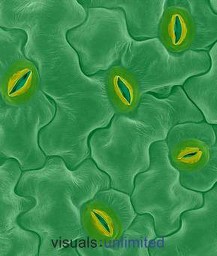 CELL DIVISION-  MITOSISverticle section of an onion root
TWO TYPES OF SEEDS
Monocotes and Dicots
MONOCOTYLEDONSGrasses, Palms, Lilies, Orchids
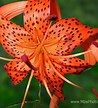 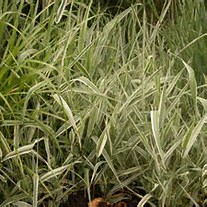 DICOTYLEDONSRoses, Apples and Pears
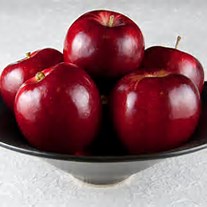 Selecting & STARTING SEEDS
Adaptability of selected seeds
Hybrids vs. Heirloom
Propagation in the Dark
BREAKING DORMANCY
Scarify
Seed Stratification
Seed Fermentation
Testing or Sprouting Seeds/Planting
BREAKING DORMANCY IN SEEDS
SCARIFY
SEED STRATIFICATION
SEED FERMENTATION AND CLEANING
TESTING  OR PERMIGATING ( SPROUTING)
SCARIFICATION
Breaking, Scratching or Softening
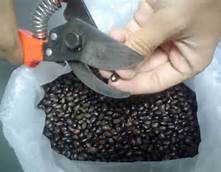 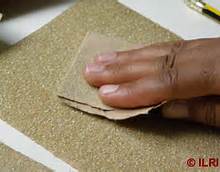 ENVIRONMENTAL CONDITIONS
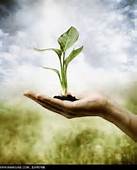 WATER
OXYGEN
LIGHT
TEMPERATURE
THE WOW FACTORWater Oxygen Warmth
The seed must have Water to break dormancy
Oxygen. A loose median, well aerated.
A 1/8 inch cover of vermiculite for small seeds.
Most seeds germinate in the Light, morning sun or indirect. Some seeds germinate best in the dark.
Temperature. Most seeds have a minimum and maximum they can tolerate. Planting in favorable temps stimulates optimum growth, which is a warm
65-70 degrees for most plants.
INDOOR GROW LIGHTS
PLANTING CONTAINERS AND MEDIANS
Rule of Thumb
Sterilize 1-9 ratio bleach and water
Fill ¾ “ full & dampen, drain
Plant 2-4 x’s diameter of seed, or cover ¼”
Firm edges. Do not pack.
Mist until 1st true leaves show.
Protect from extreme hot and cold.
GERMINATING MEDIANS
Fine , uniform texture, aerated & loose.
Free of insects & weeds
Low in soluble salts
Able to hold moisture
Recipe
1/3rd peat or crushed shell, 1/3rd sterilized sand, 1/3rd vermiculite or perlite.
CONTAINERS
Wooden-12” x 18” w/2” depth
1/8 “ between bottom boards or holes
Cell packs covered in plastic, or rows of connected cells
Compressed peat pellets, or pots
Milk cartons, Produce or To Go Trays
Get Creative
HARDENING
SLOWING DOWN PLANT GROWTH TO WITHSTAND ENVIRONMENTAL CHANGES
Critical for every crop.
Start 2 weeks before planting outside.
Gradually Lower Temp and Water Intake.
Optimum Temp. 45-50 degrees in shade.
Do Not Allow to Wilt.
Avoid High Winds.
COLD FRAMES FOR HARDENING OFF STARTS
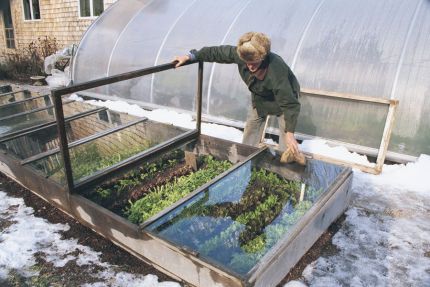